18K42
Оценка теплопотерь газовой котельной д. Ананьино
Выполнила обучающаяся 9класса 
Виноградова Алина
Здания  котельной
Здание первой котельной
Здание современной котельной
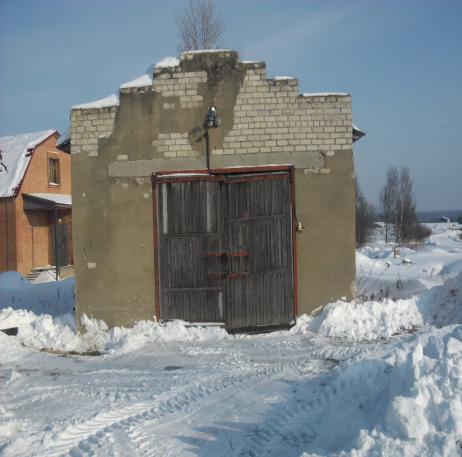 Диаэратор ДА – 15\4
Диаэратор ДА – 15\4
Диаэратор ДА – 15\4
Диаэратор ДА – 15\4
Оборудование котельной
Насосы
Деаэратор ДА – 15\4
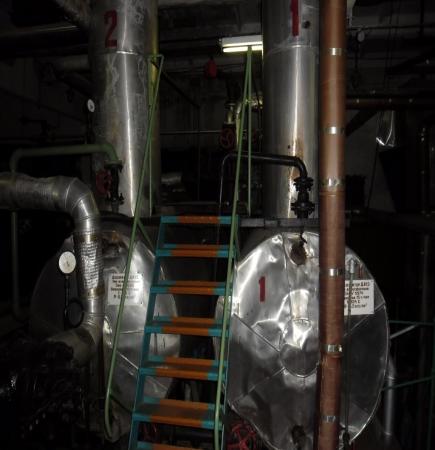 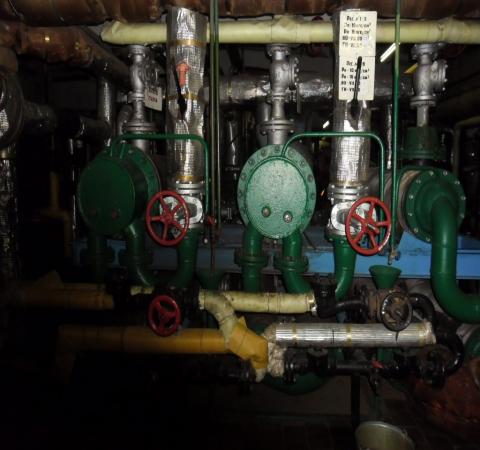 Схема отопительной системы
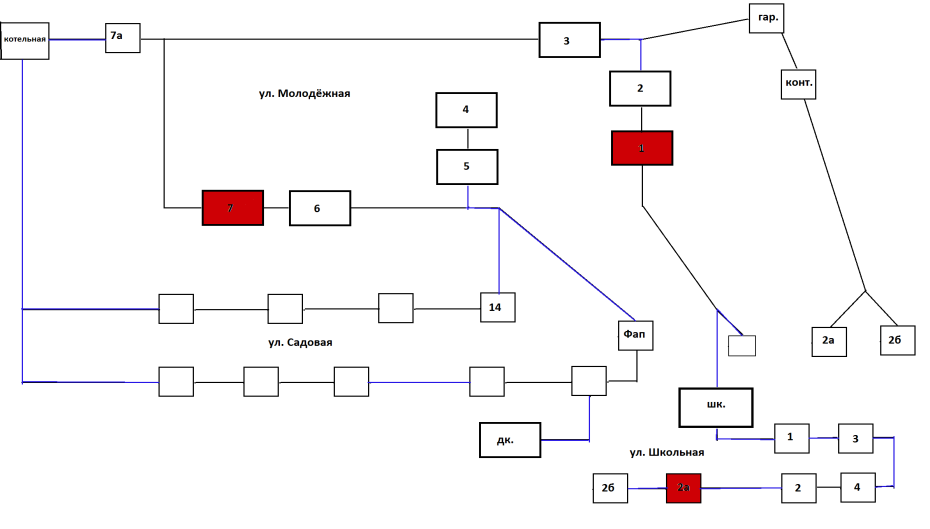 Нарушения теплоизоляции
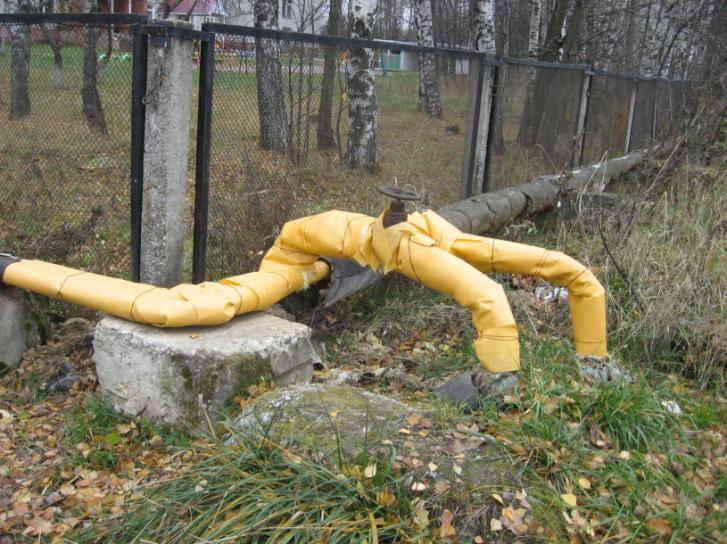 Дома частного сектора
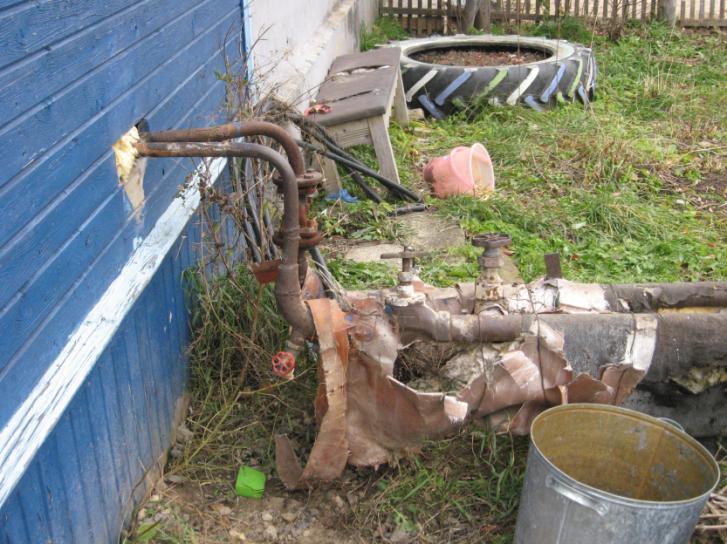 Схема отопительной системы
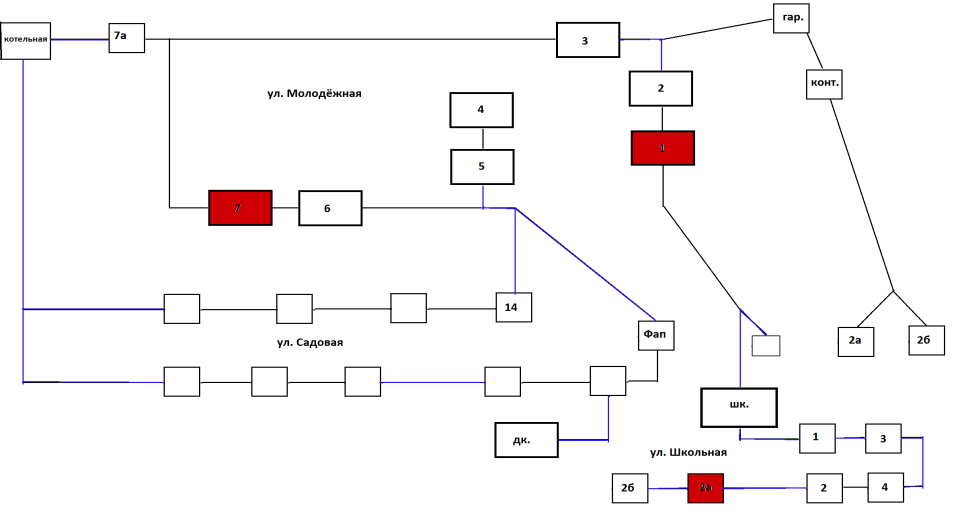 График изменения температур
Выводы:
Около 40%труб отопительной системы находится на поверхности земли;
Многослойность изоляции нарушена;
Места врезки  в дома не утеплены;
Теплотрасса имеет большую протяженность;
Утепление окон отсутствует .
Перспективы работы
Познакомить учеников школы с    результатами исследований;
 Провести конкурс на лучшее утепление класса ;
 Подготовить буклет о необходимости сохранения тепла;
 Довести результаты исследований до МУП ЖКХ «Заволжье».